Christ For The World We Sing
ITALIAN HYMN
6.6.4.6.6.6.4
3/4
G/D - SOL

Verses: 3
PDHymns.com
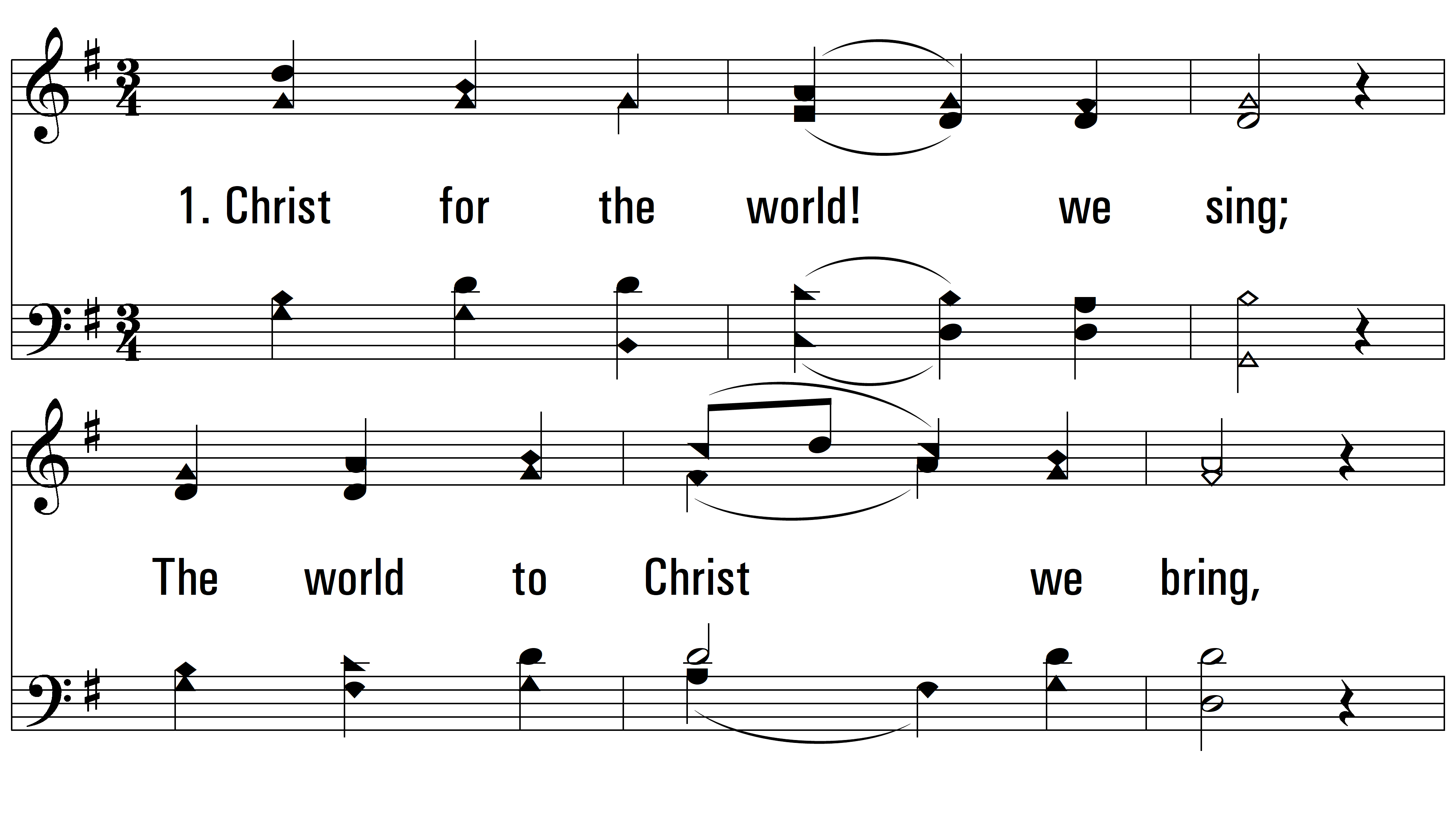 vs. 1 ~ Christ For The World We Sing
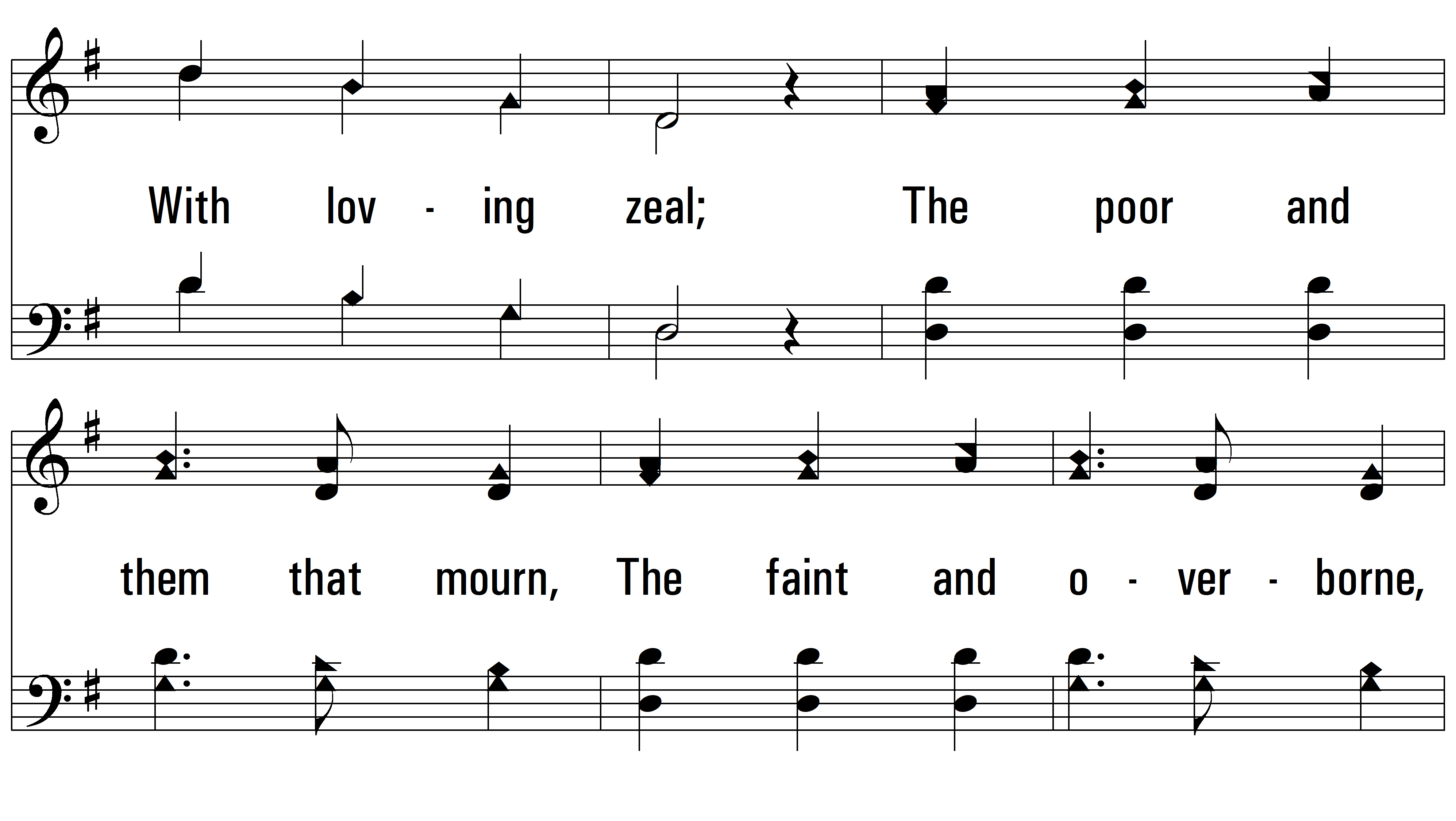 vs. 1
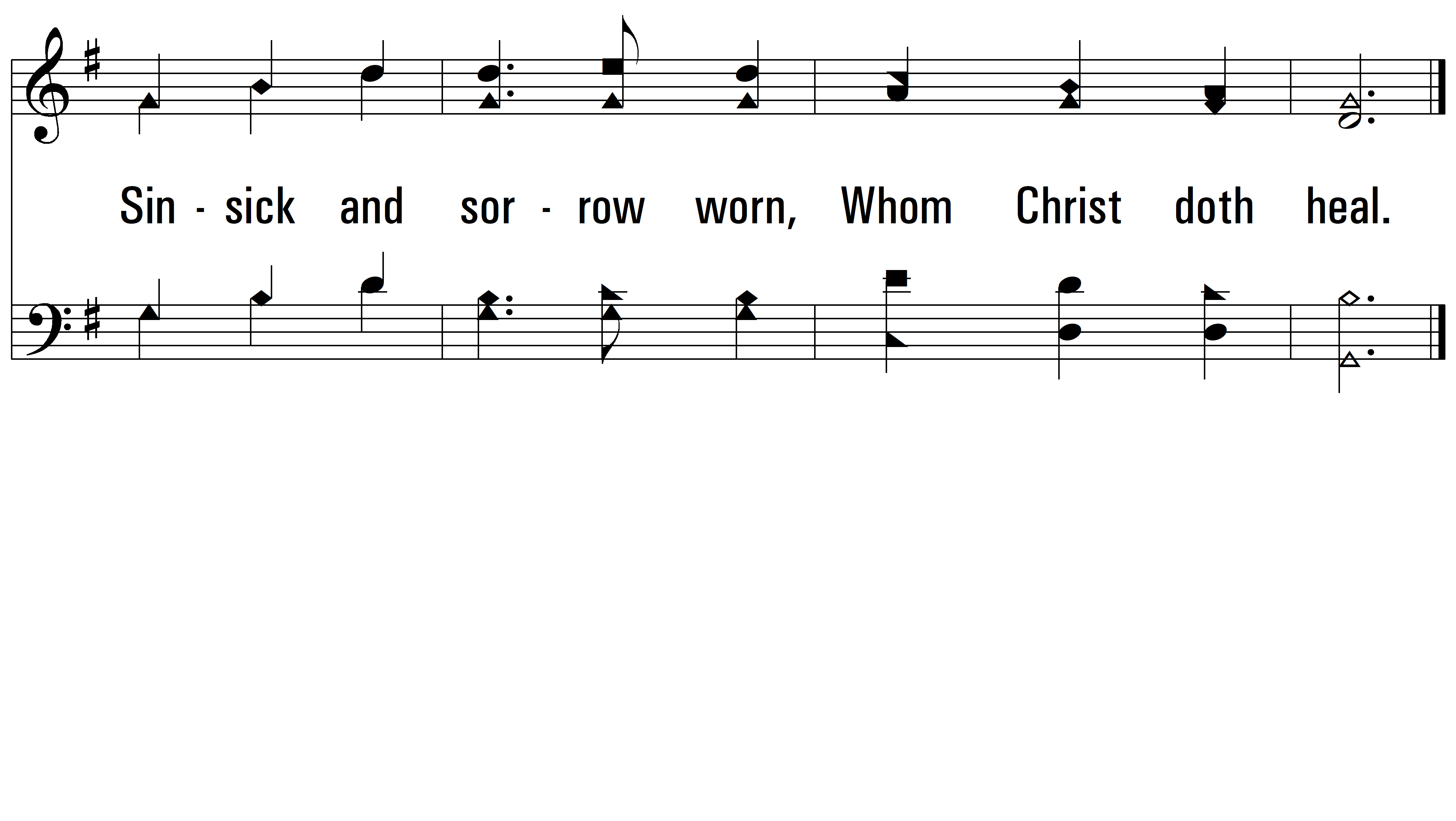 vs. 1
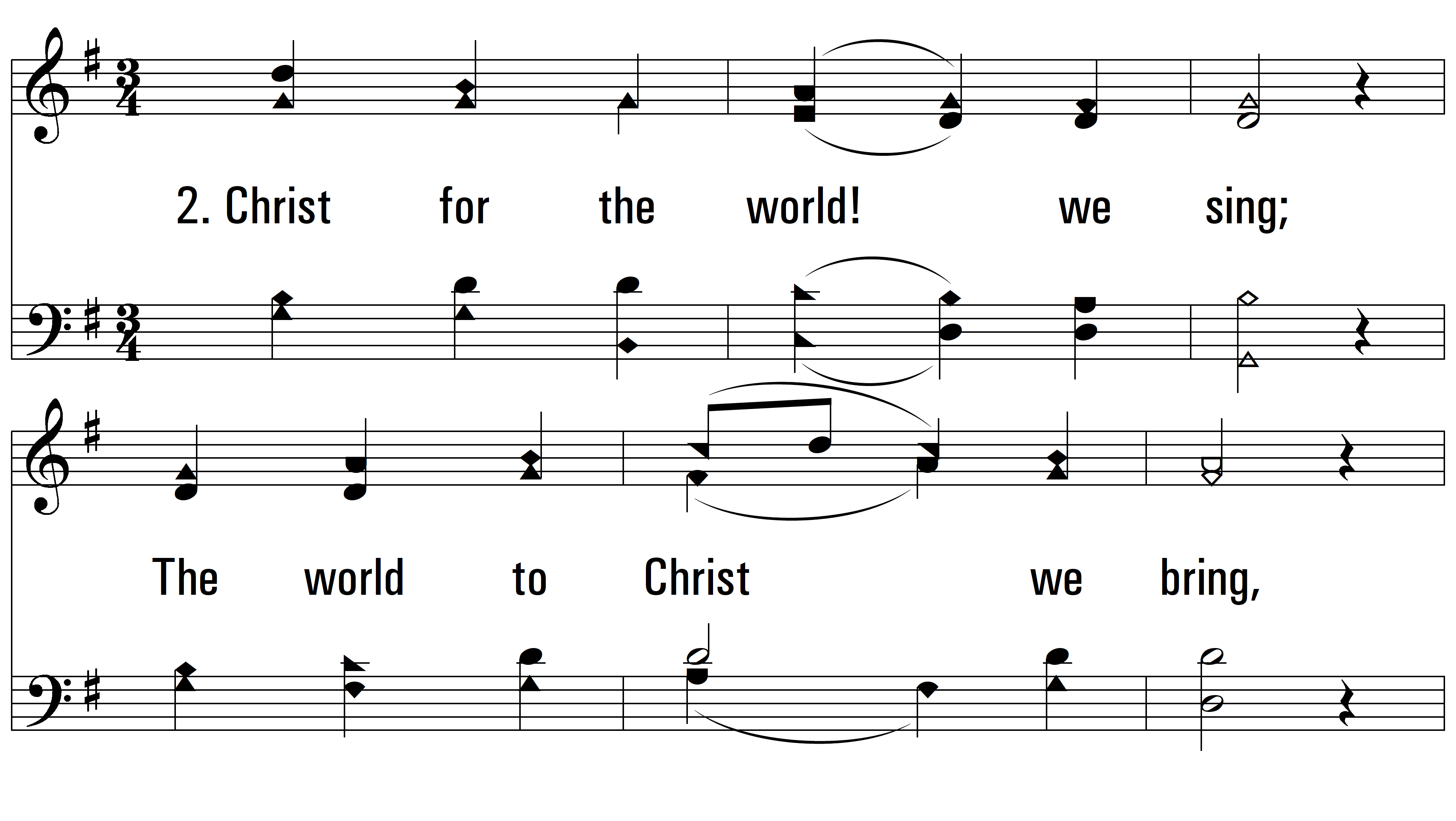 vs. 2 ~ Christ For The World We Sing
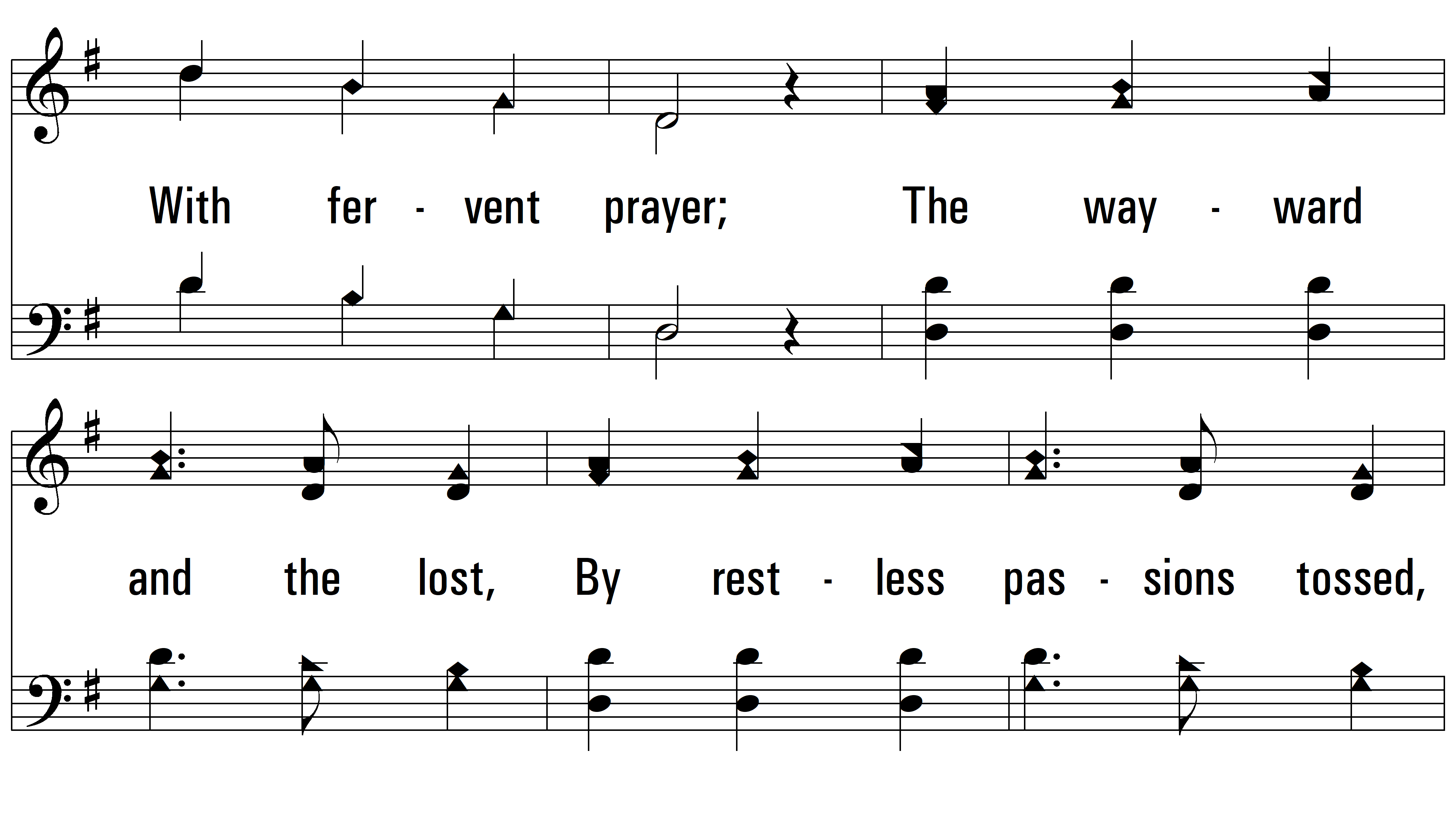 vs. 2
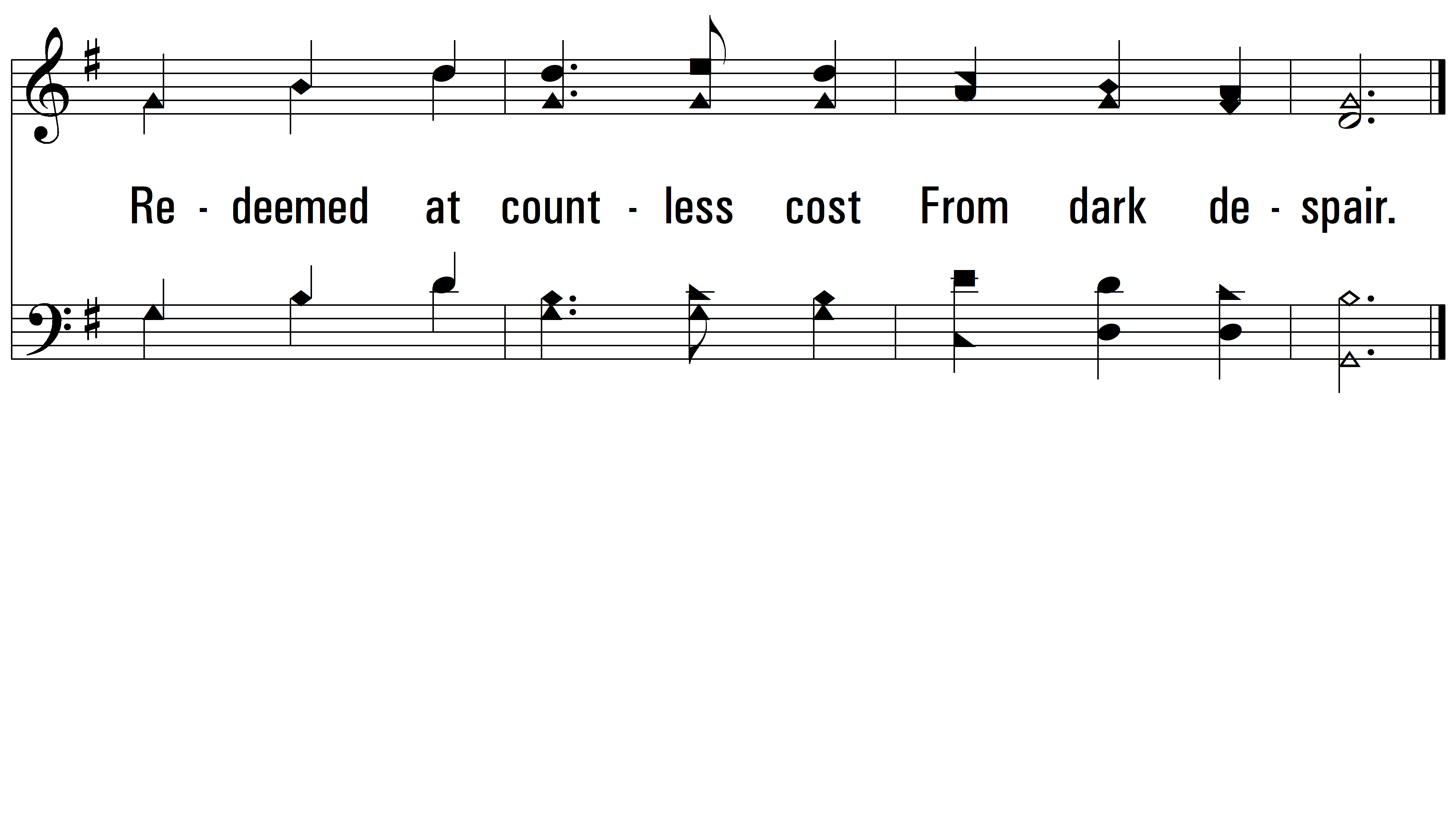 vs. 2
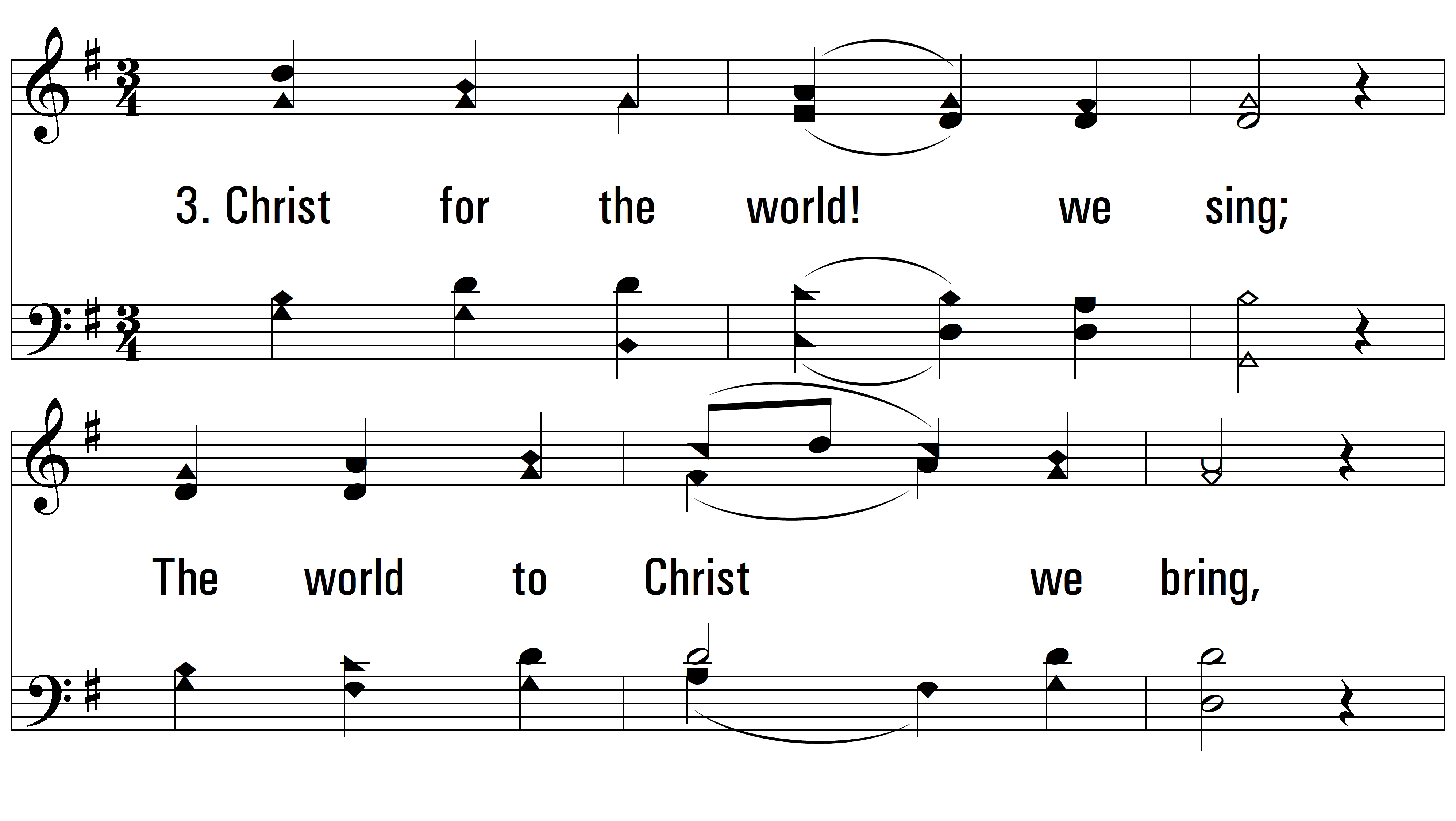 vs. 3 ~ Christ For The World We Sing
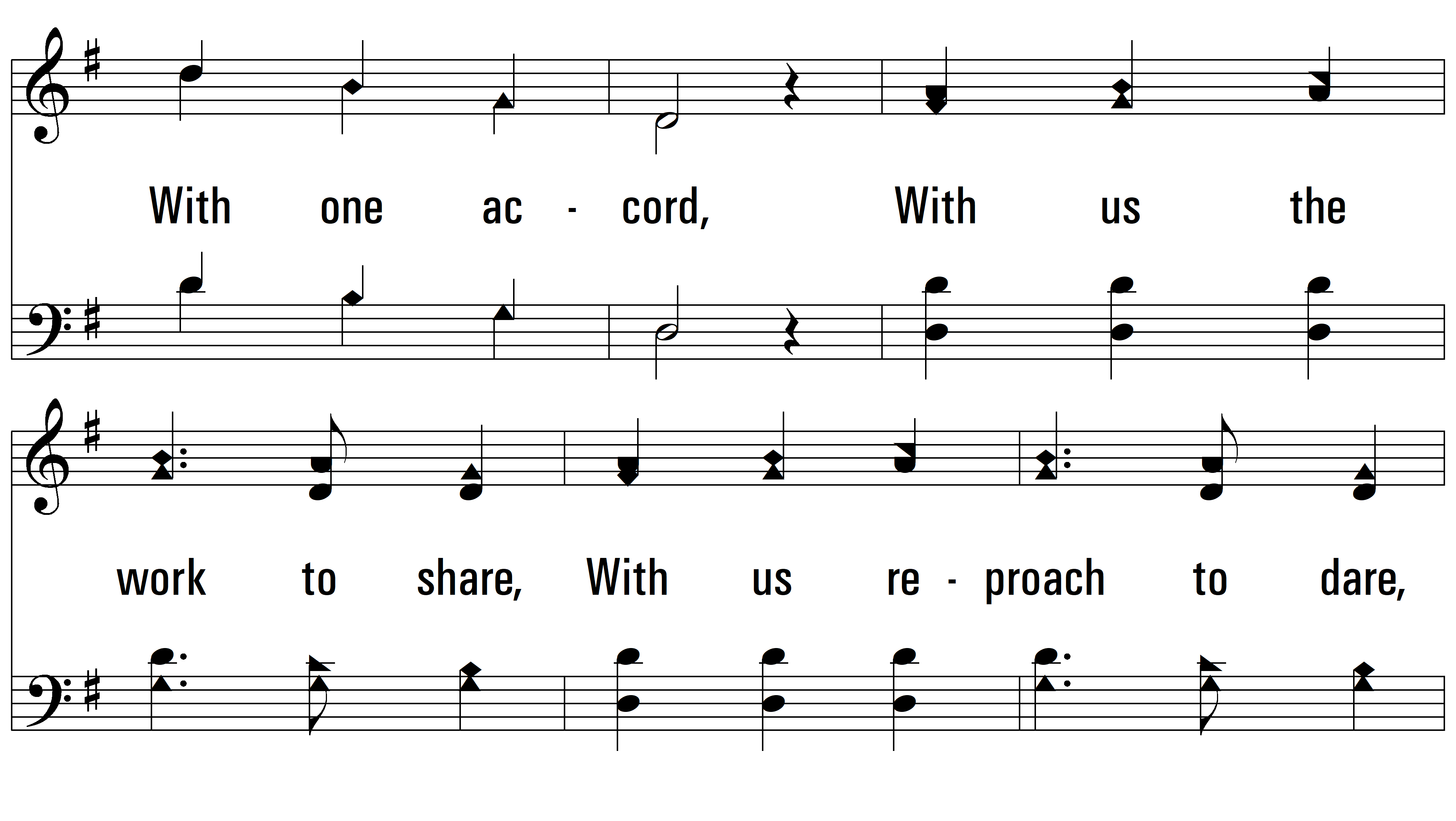 vs. 3
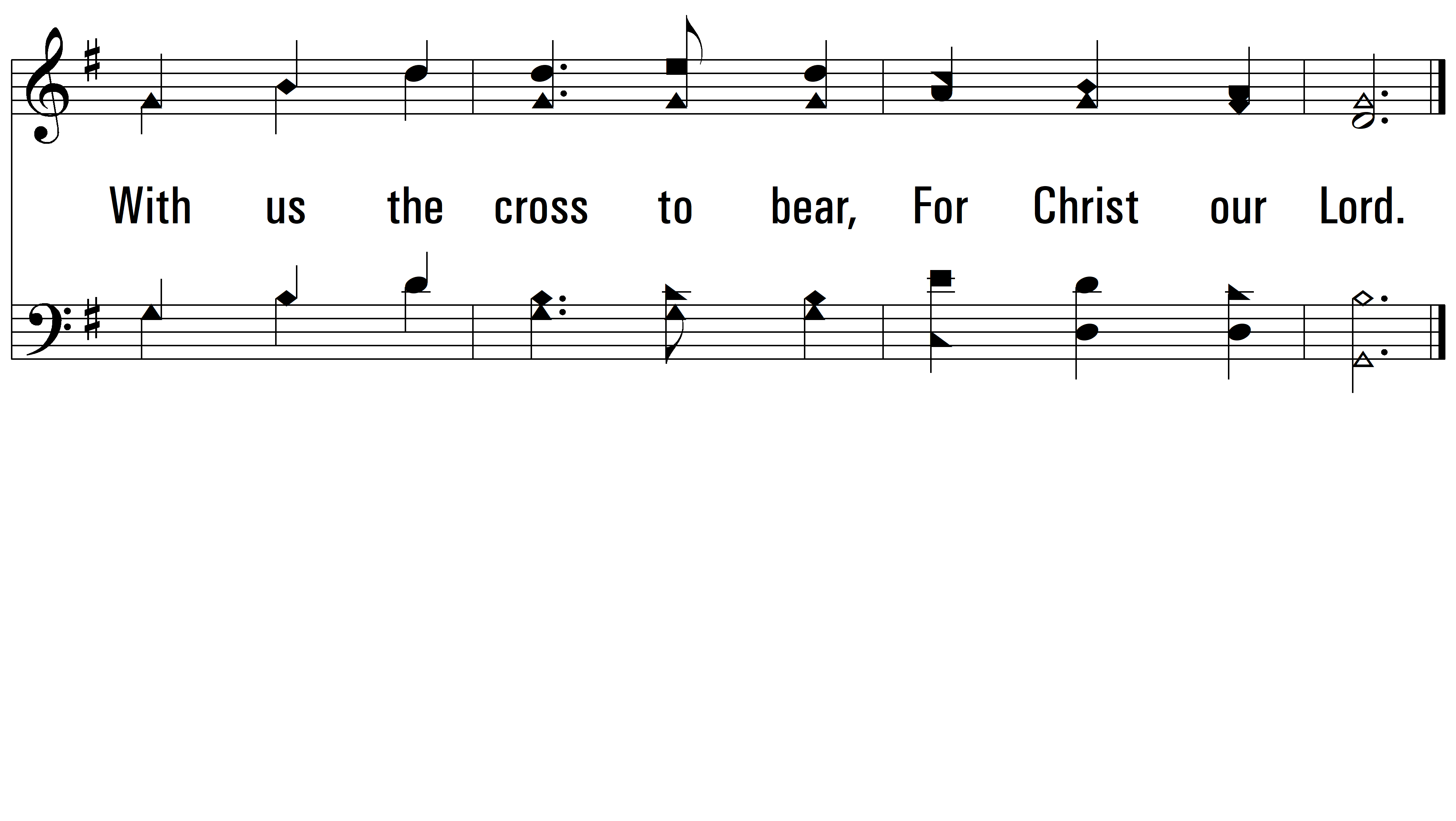 END
PDHymns.com
vs. 3